FORSLAG TIL LOKALPLAN 1163
Gennem lokalplanlægning forankret i planloven har kommunen bemyndigelse til at fastlægge bestemmelser for arealanvendelsen.  
Planlovens formål:”Loven skal sikre en sammenhængende planlægning, der forener de samfundsmæssige interesser i arealanvendelsen, medvirker til at værne om landets natur og miljø og skaber gode rammer for vækst og udvikling i hele landet, så samfundsudviklingen kan ske på et bæredygtigt grundlag med respekt for menneskets livsvilkår, bevarelse af dyre- og planteliv og øget økonomisk velstand.”
Lokalplanen træder i kraft efterhånden som søterritoriet landvindes.
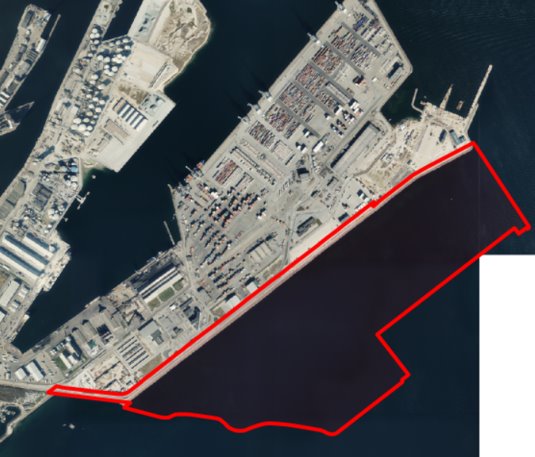 [Speaker Notes: Jeg har fået lov at præsentere mig flere gange på temamøderne. 
Dorte – lokalplanlægger i Aarhus Kommunes planafdeling. 
Myndighed – jeg og mine kollegaer forvalter den danske planlov i Aarhus Kommune
Den danske planlov skal sikre, at byudviklingen og udviklingen i det åbne land sker ved forening af en række forskellige hensyn. 
Det er også formålet med lokalplanen for yderhavnen.]
FORSLAG TIL LOKALPLAN 1163
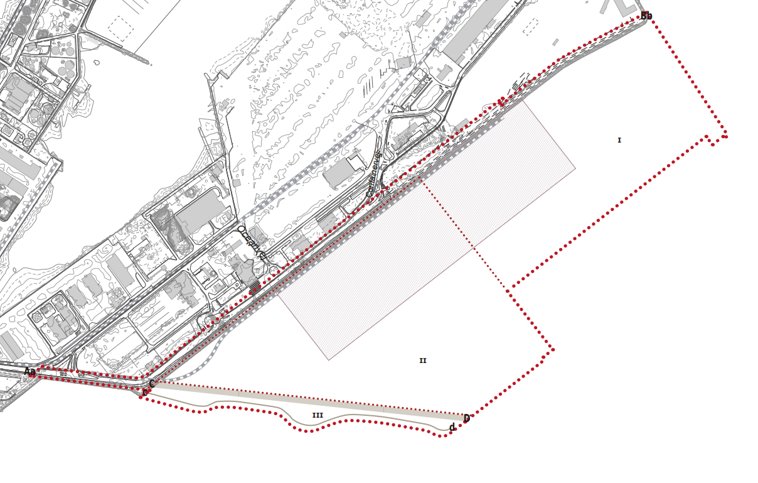 Yderhavnen skal anvendes til havneformål ​
Aarhus Havn skal kunne iværksætte deres aktuelle planer.​
En stor del af området skal lokalplanlægges senere, når Aarhus Havn har konkrete planer.
[Speaker Notes: Gennem lokalplanen kan vi fastlægge bestemmelser]
LOKALPLAN 1163
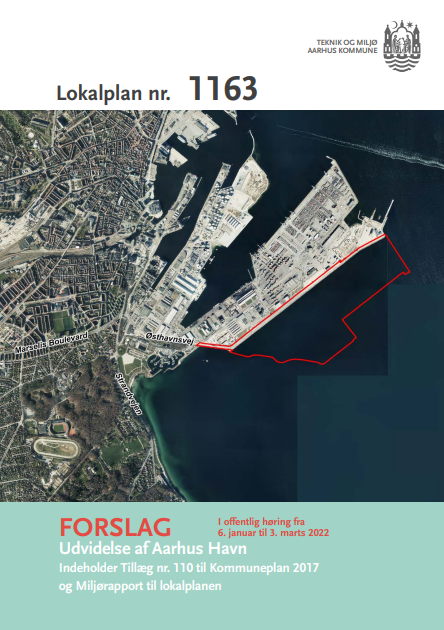 Lokalplanen indeholder bestemmelser som sikrer:​
At nyt byggeri og anlæg på havnen syner af mindst muligt.​
Maksimale højder​
Neutrale farver​
Begrænset og målrettet belysning​
Begrænset skiltning​
Vejadgange, minimums vejbredder og stiforbindelser​
Indretning og brug af ubebyggede arealer
KOMMUNEPLANTILLÆG nr. 110
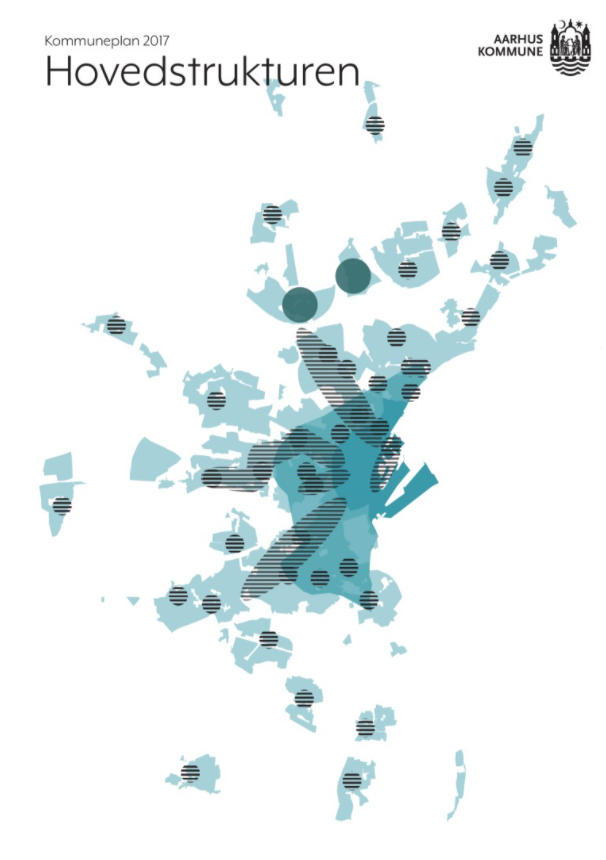 Udlægger nye rammer hvor der i dag er søterritorie​​
Fastlægger anvendelsen til havneformål, maksimal byggemulighed og maksimale højder​
​
Udlægger området til produktionsvirksomheder med havneformål